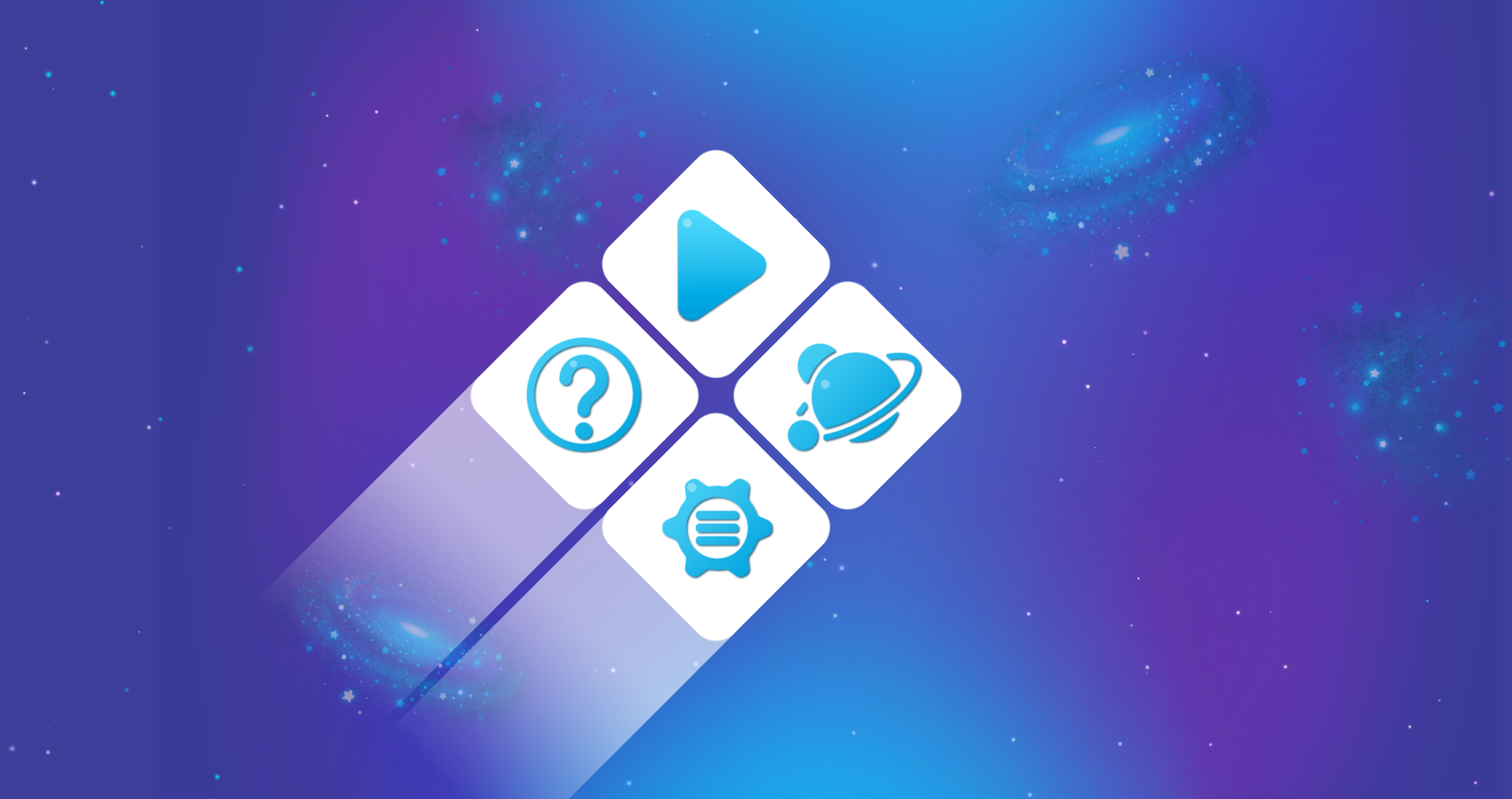 Какие роботы населяют среду Пиктомир?
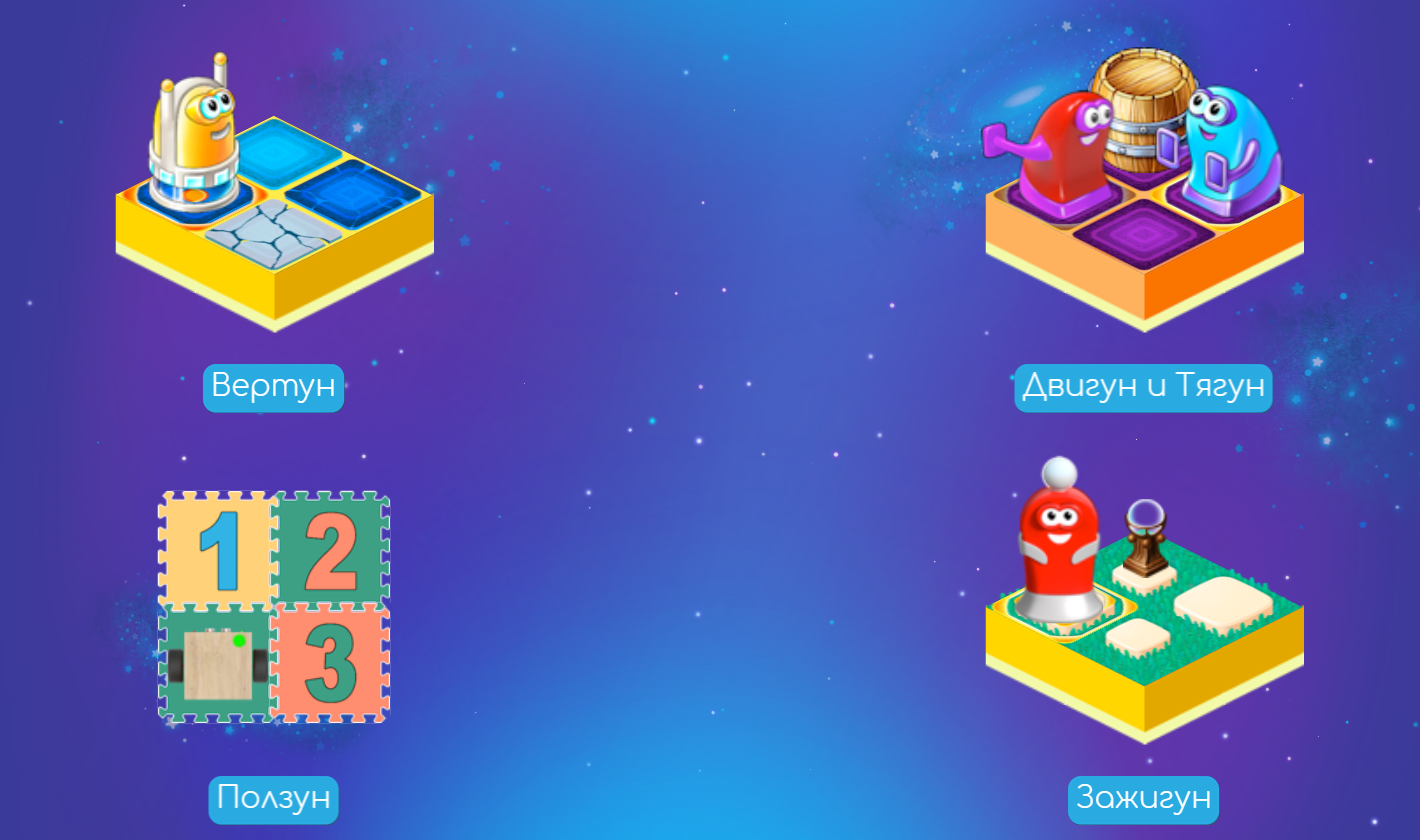 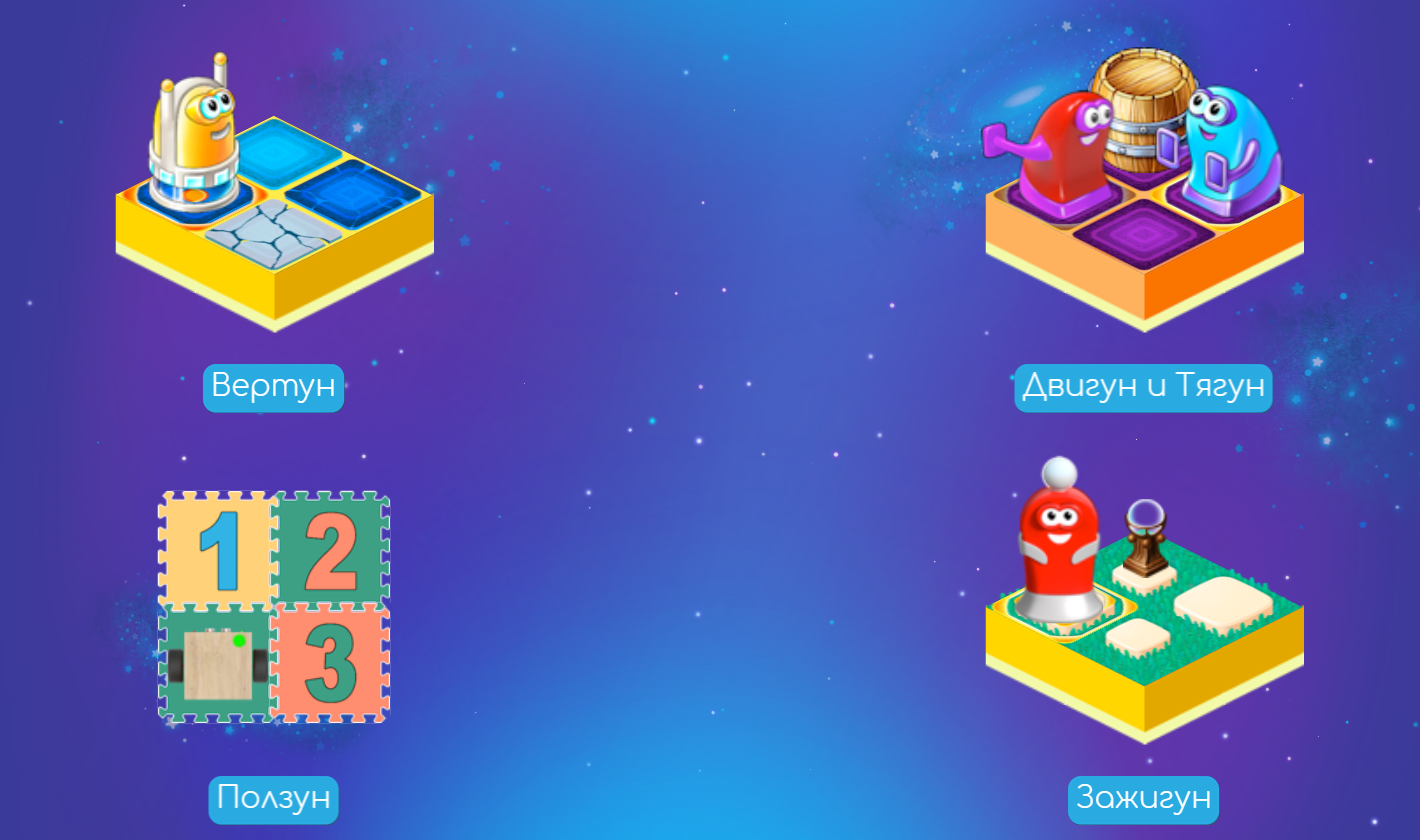 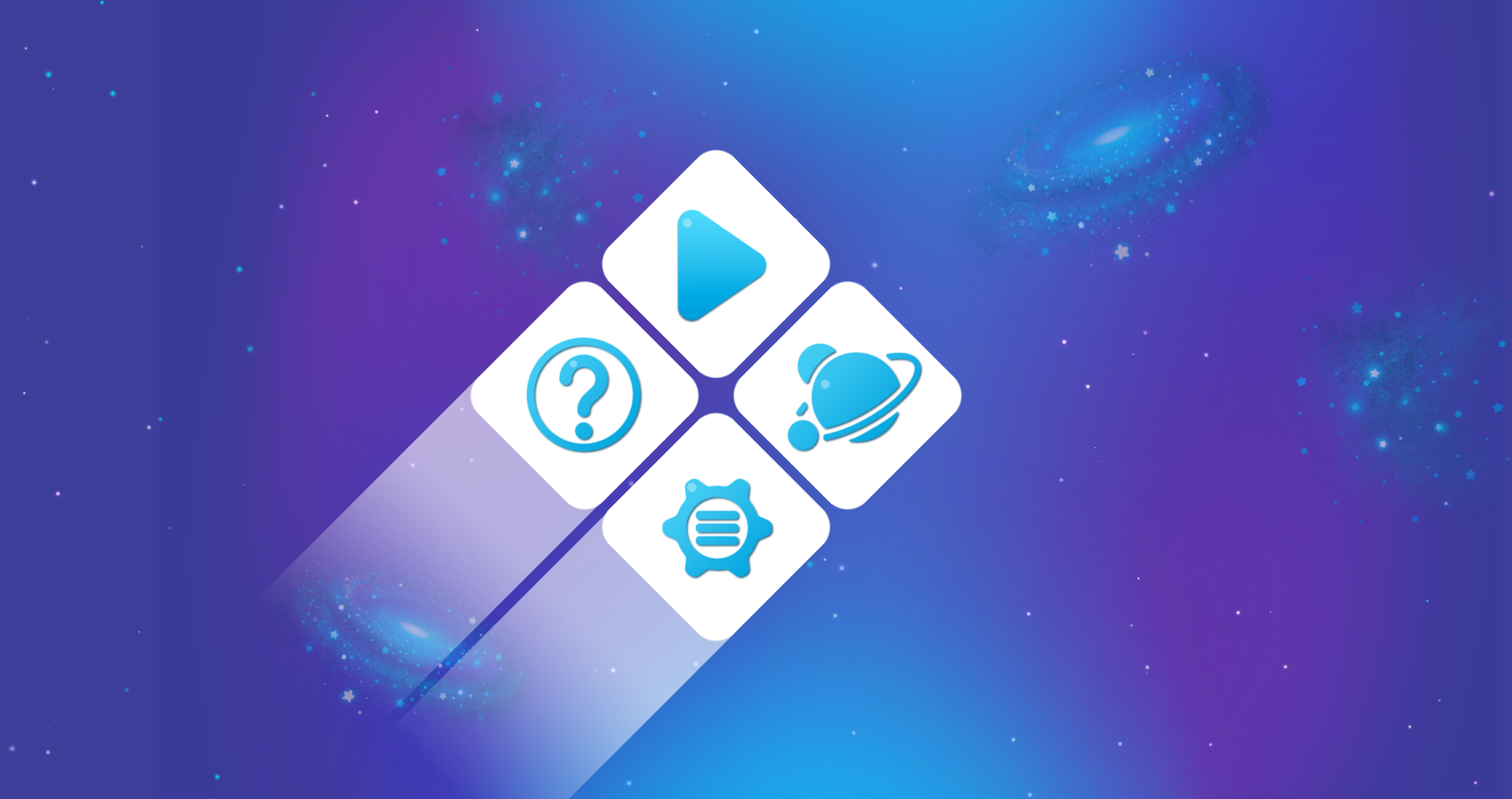 Что обозначают в среде Пиктомир буквами ?
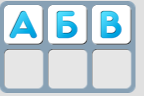 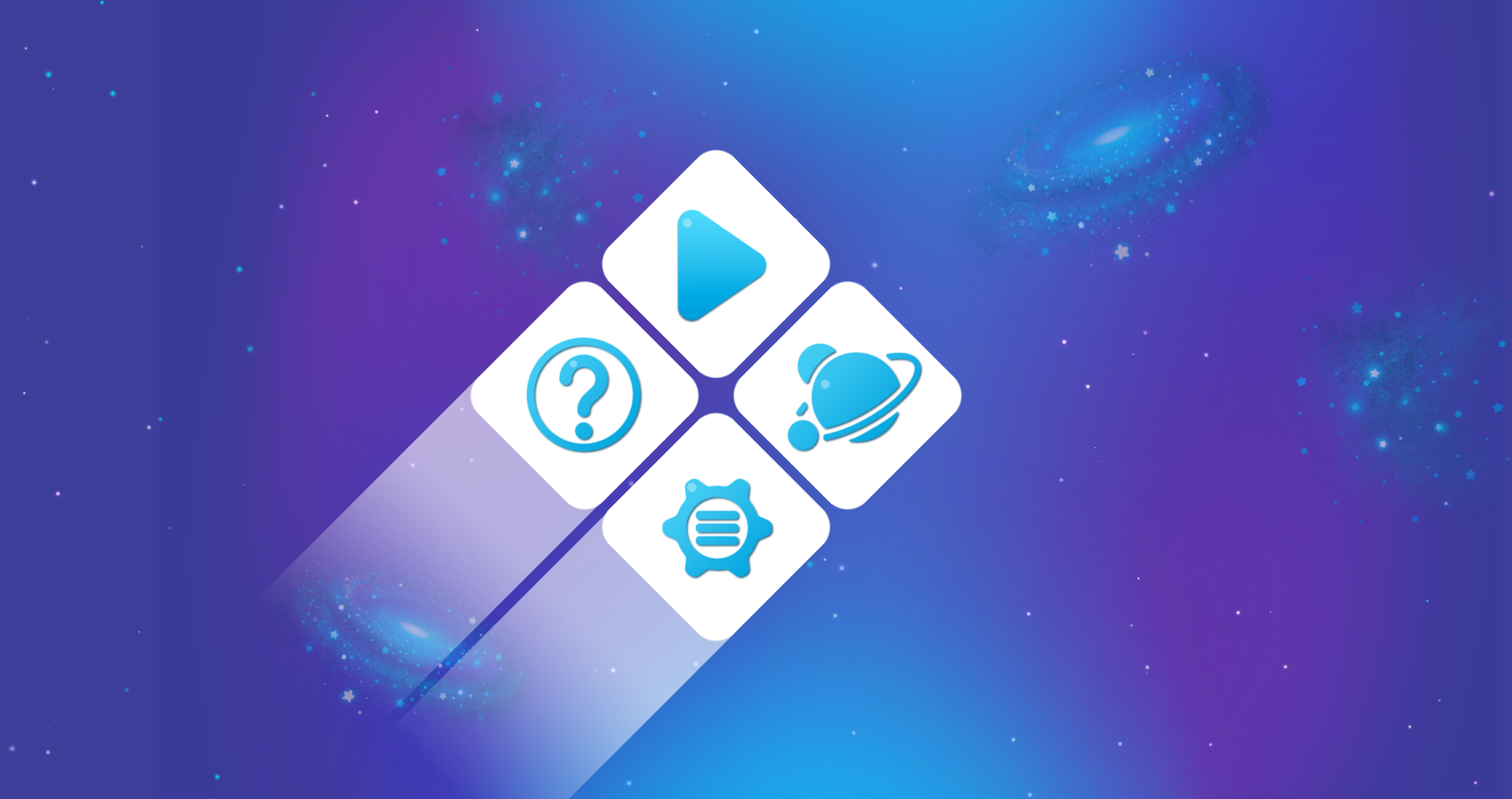 Какой робот понимает и умеет выполнять данную программу?
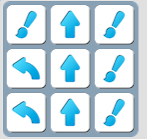 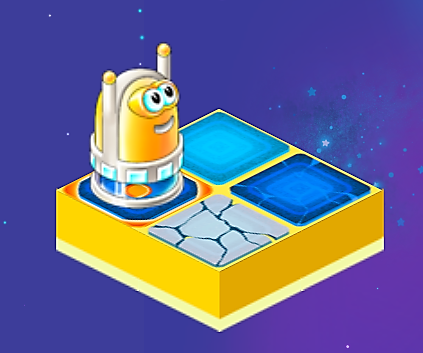 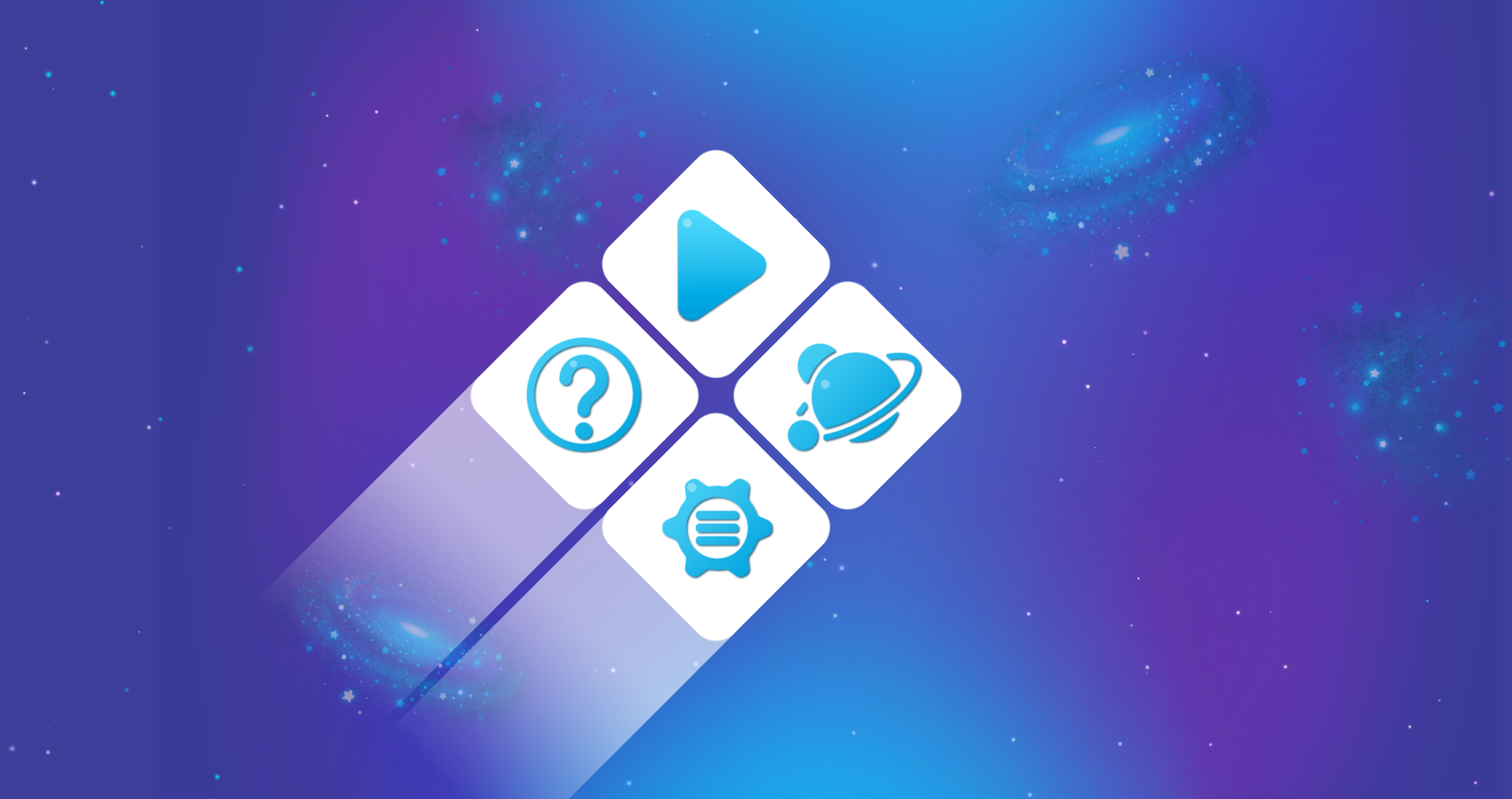 Для какого робота-исполнителя написана данная программа?
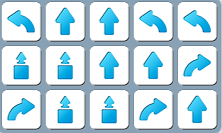 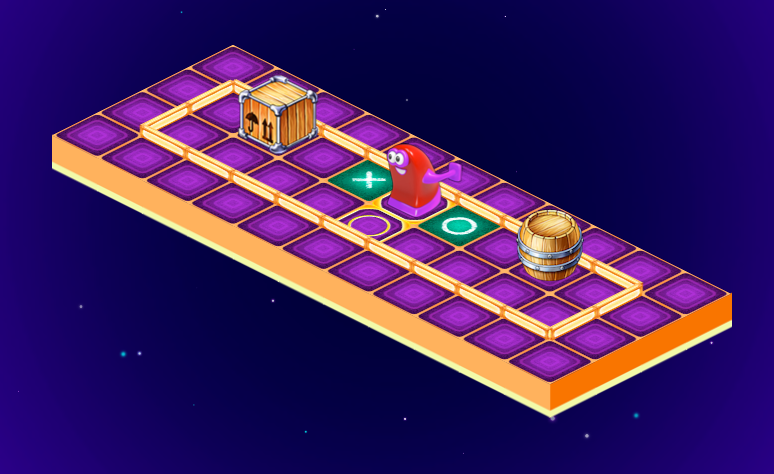 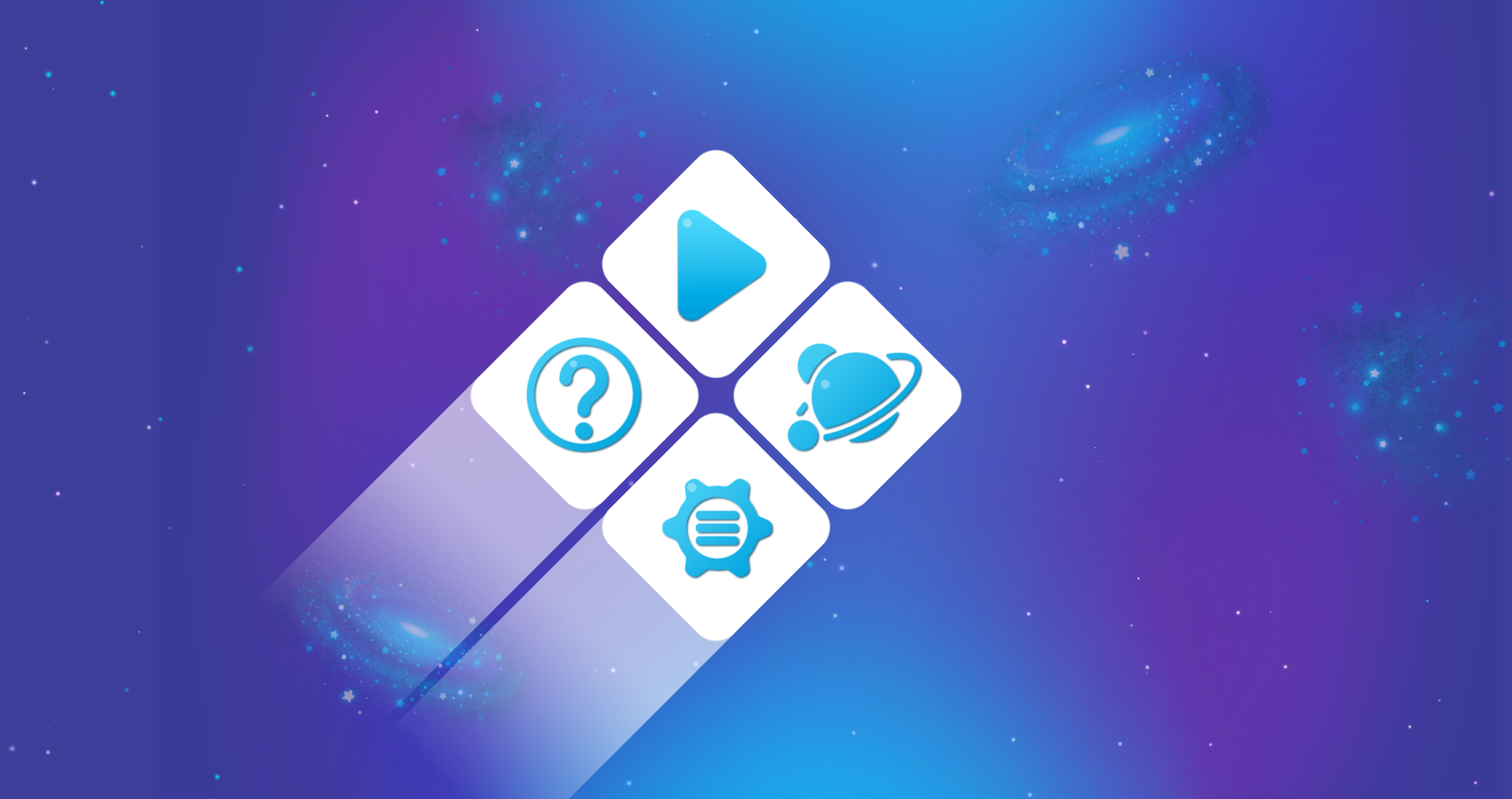 Сколько клеток закрасит робот-Вертун при исполнении данной программы?
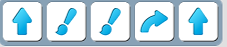 1
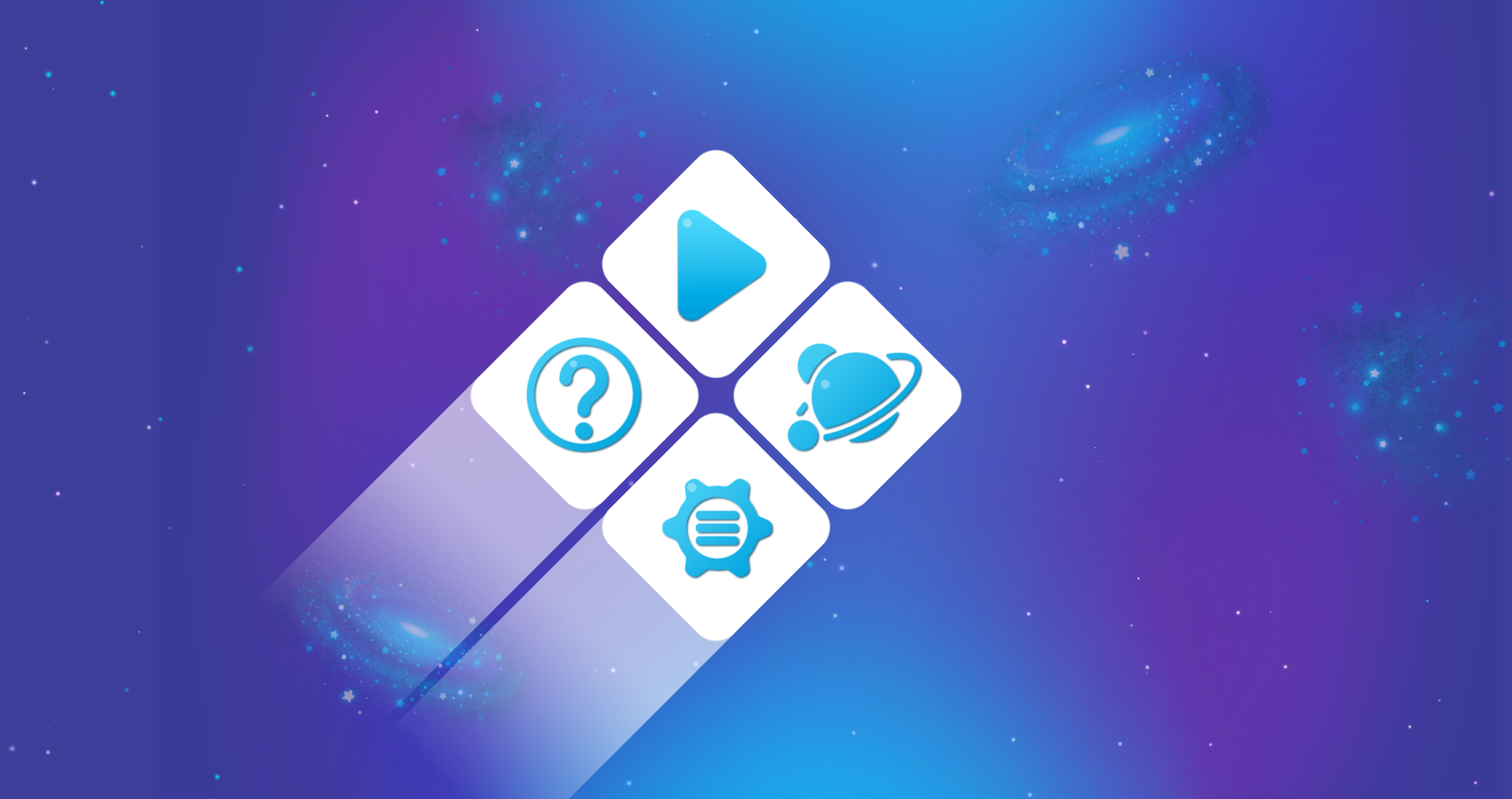 Объясни назначение данных кнопок в виртуальной среде Пиктомир?
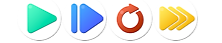 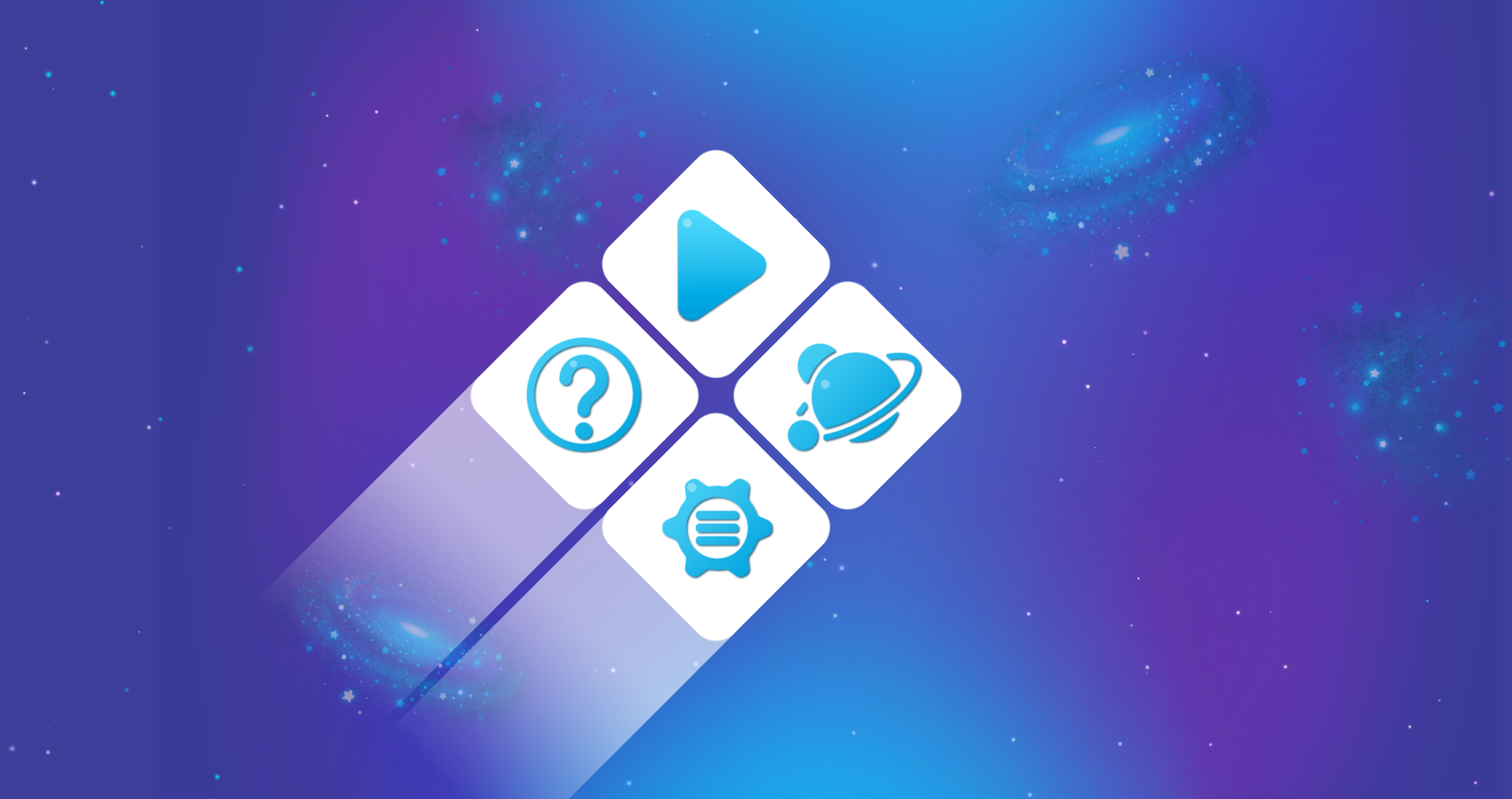 Исправь ошибку в тексте программы
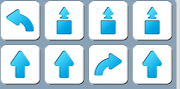 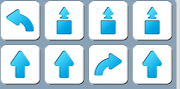 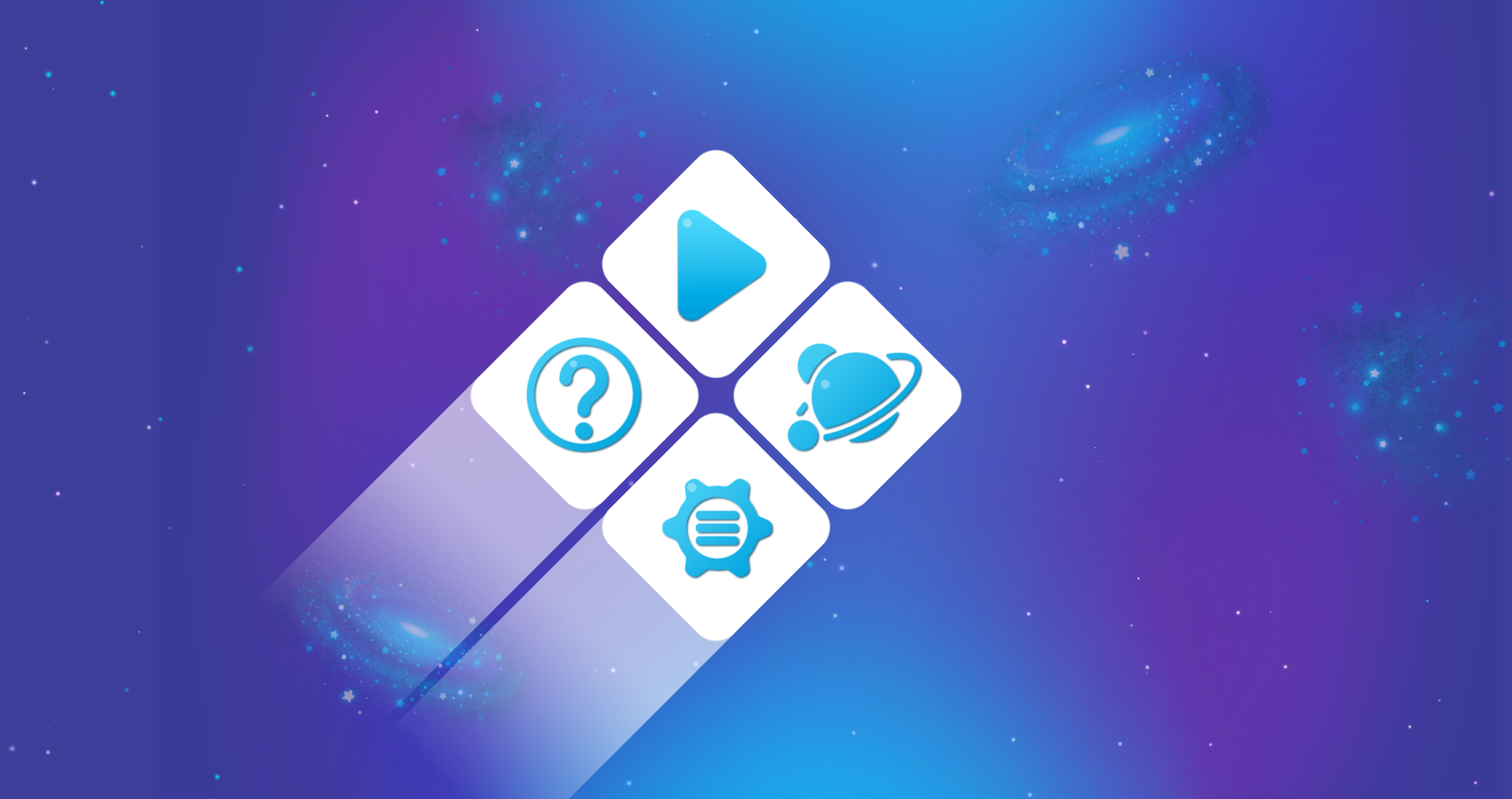 Хватит ли клеток, чтобы записать решение задачи?
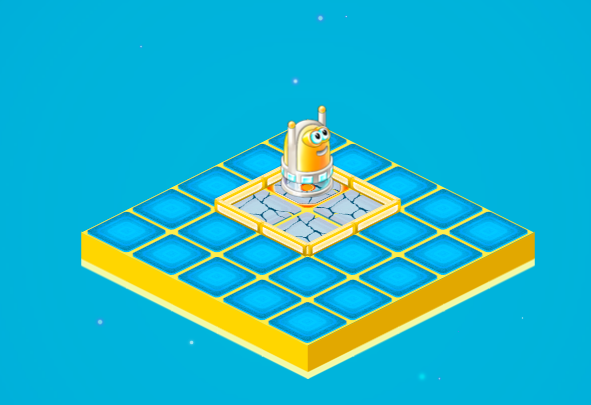 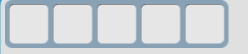 Нет
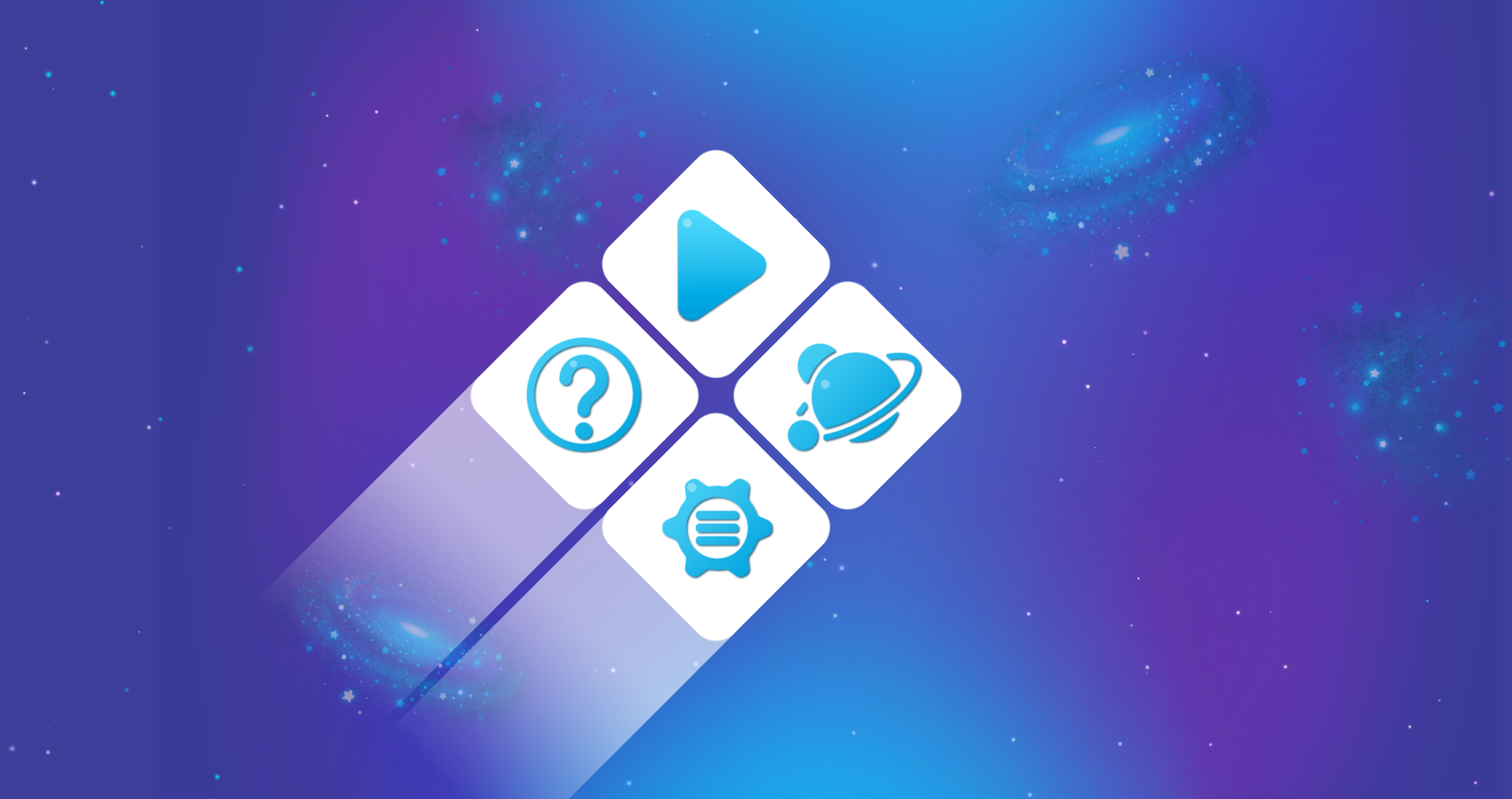 Какие команды умеет выполнять робот-Двигун?
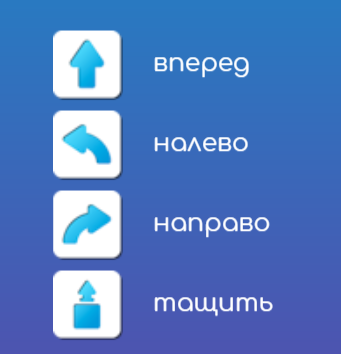 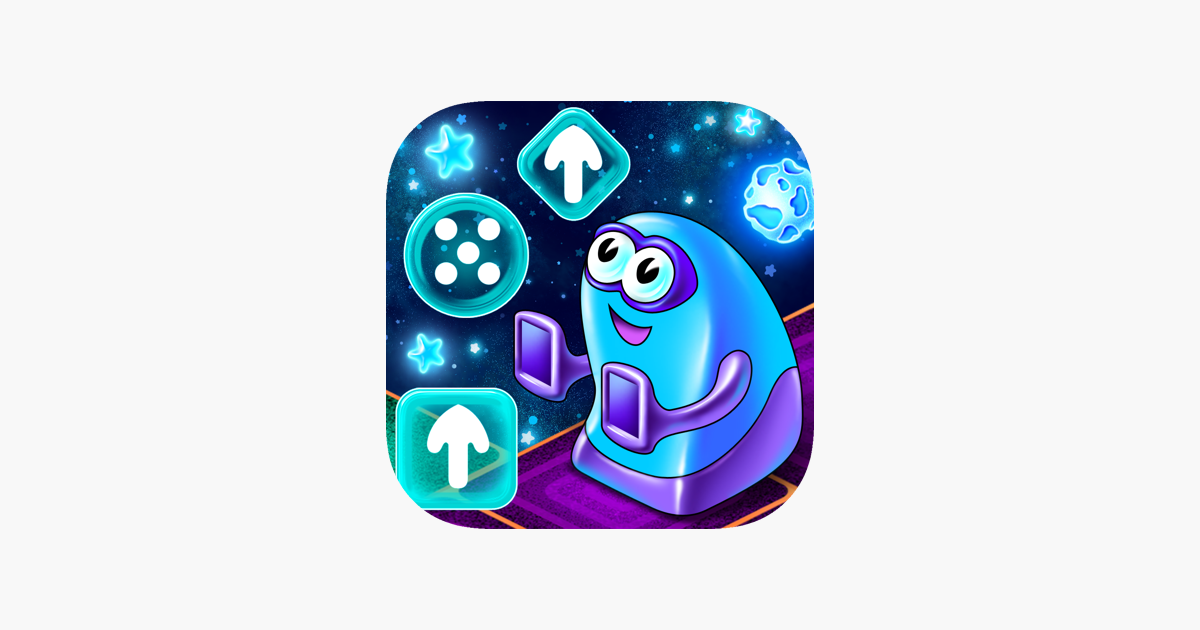 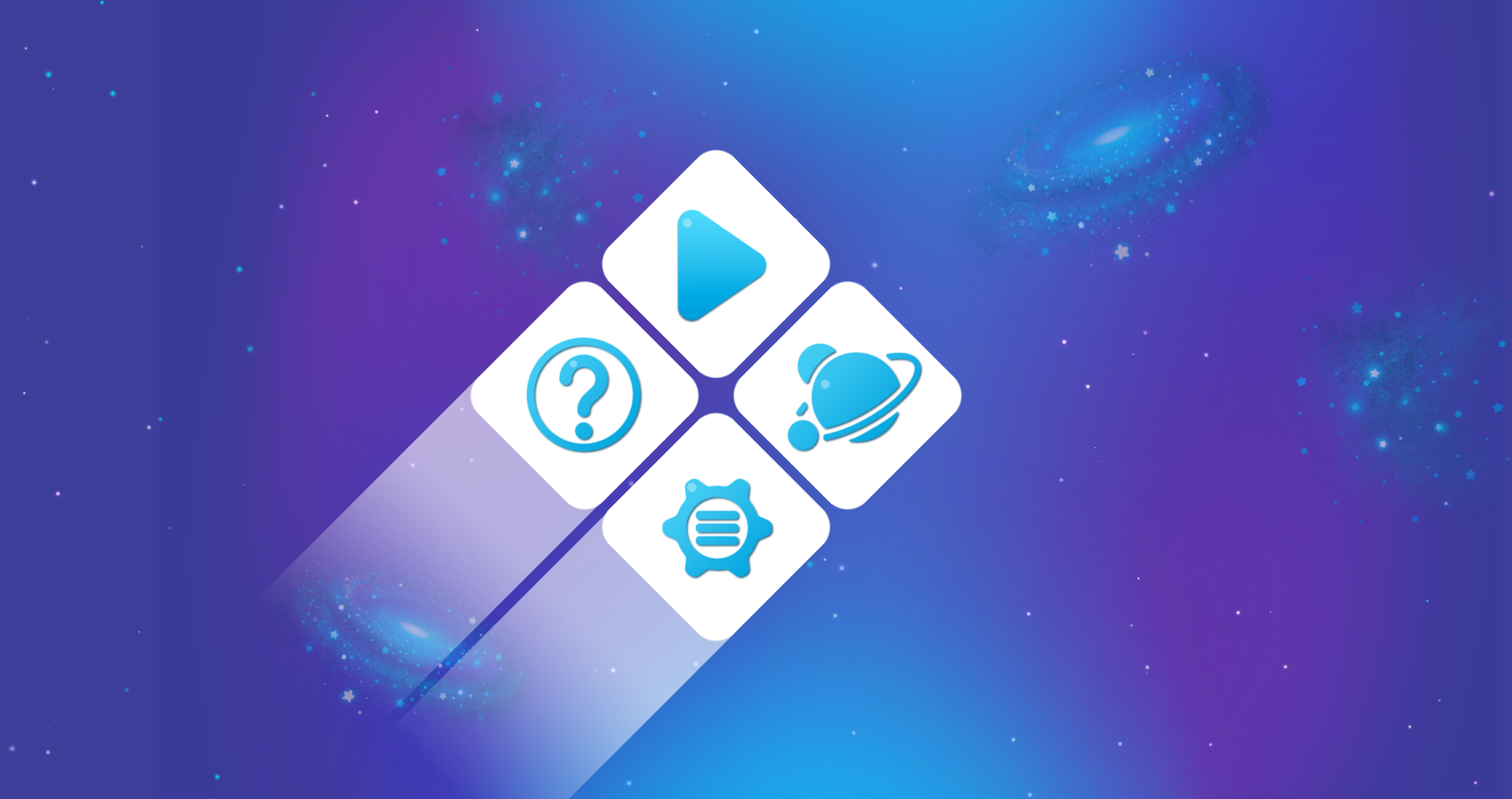 Каким образом можно сделать данную программу короче?
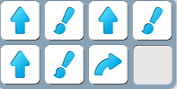 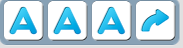 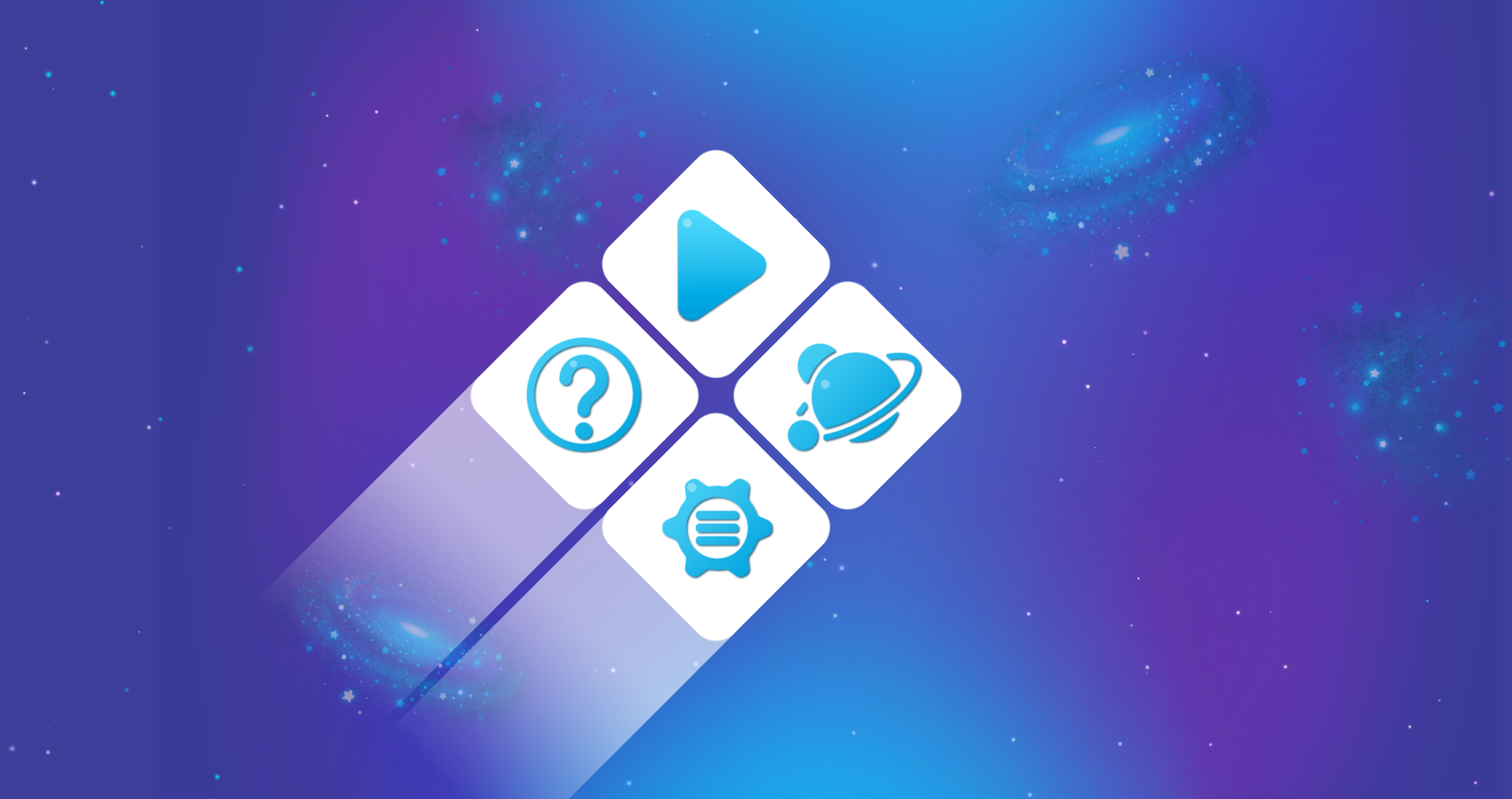 У какого робота есть брат-близнец на Земле?
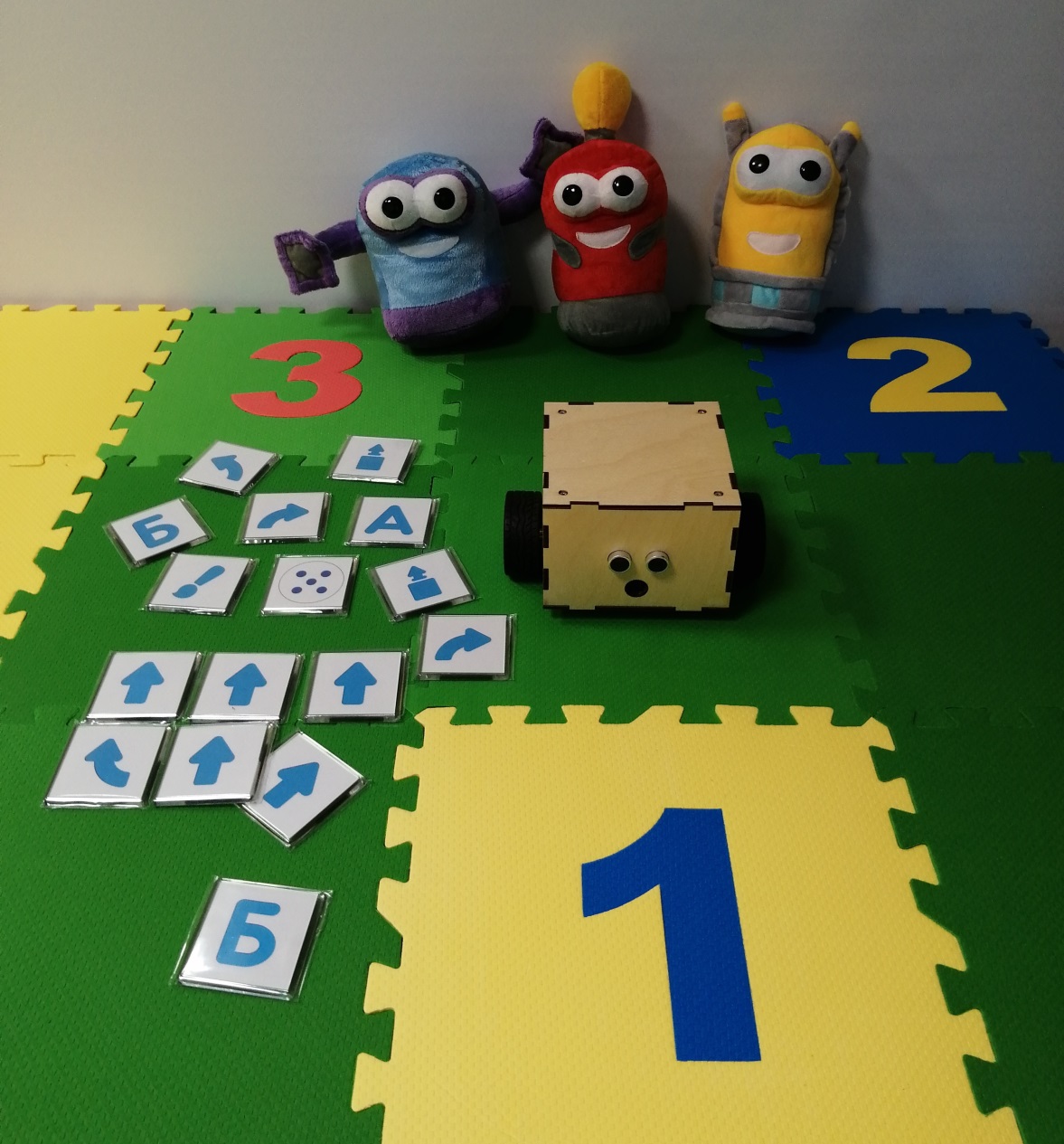 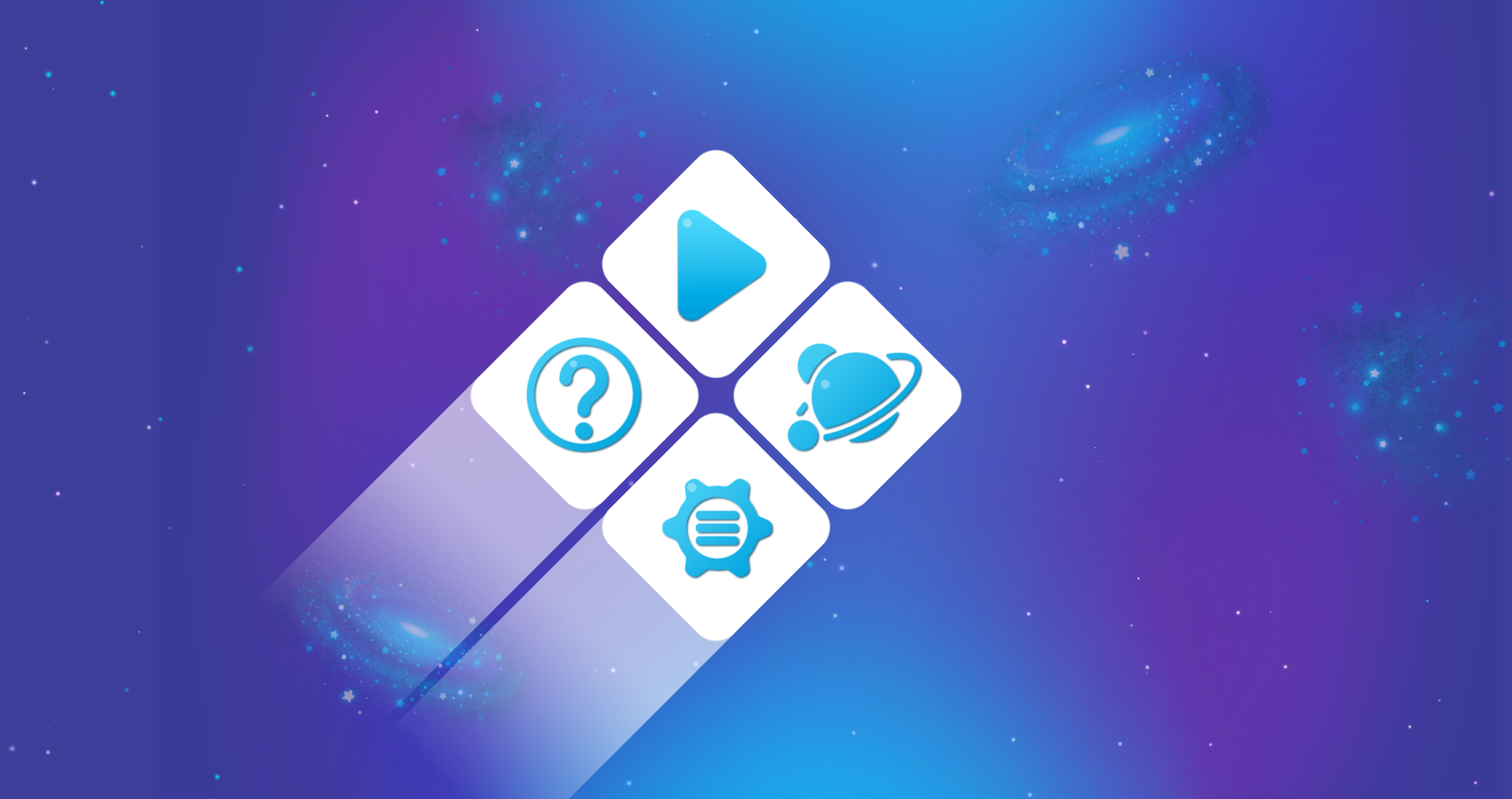 Расшифруй содержание подпрограммы А
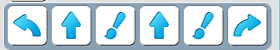 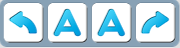 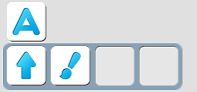 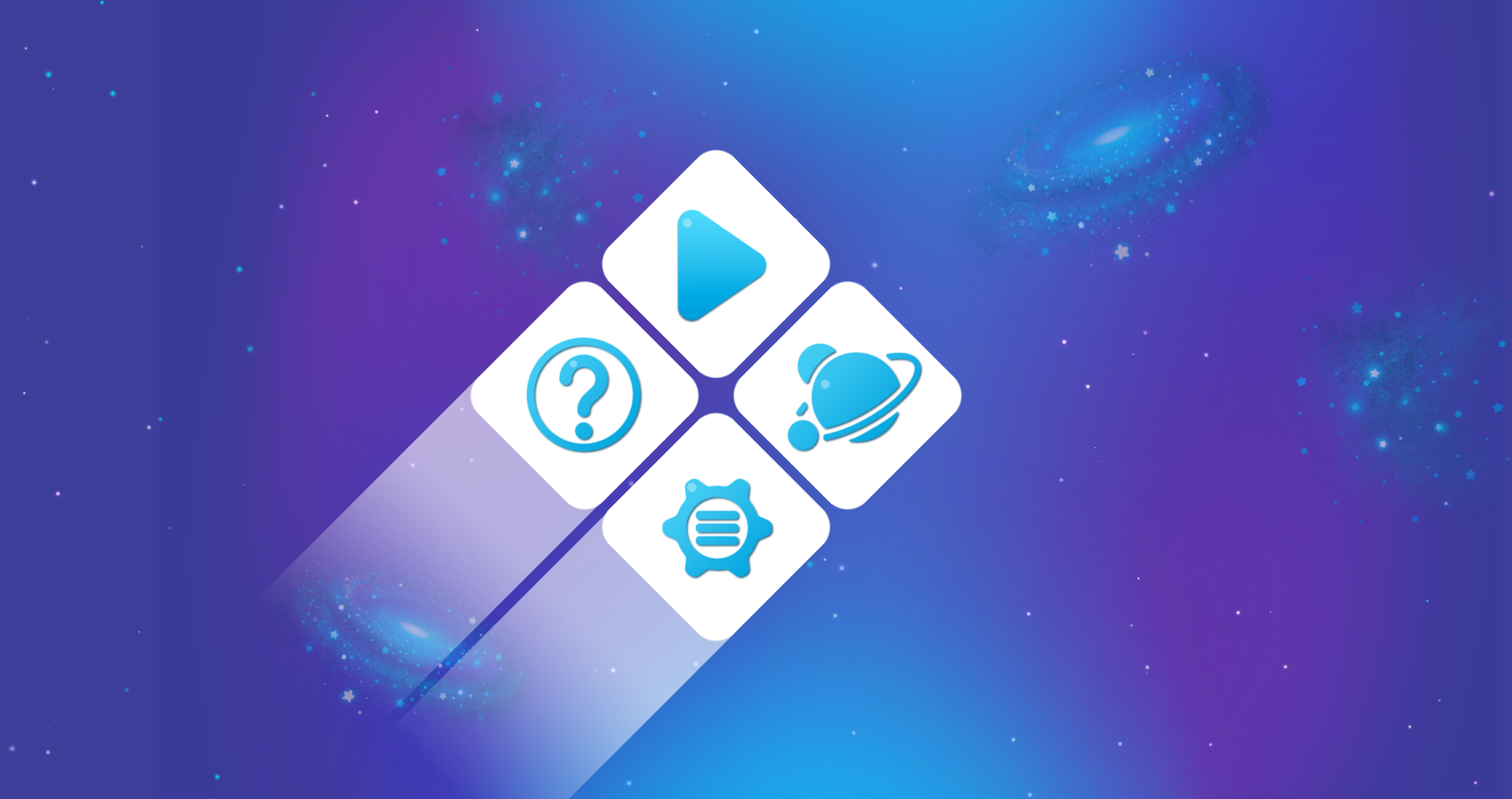 Исправь ошибку в расшифрованной программе
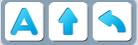 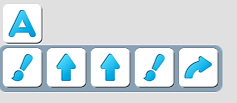 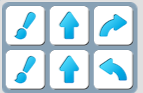 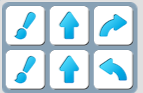 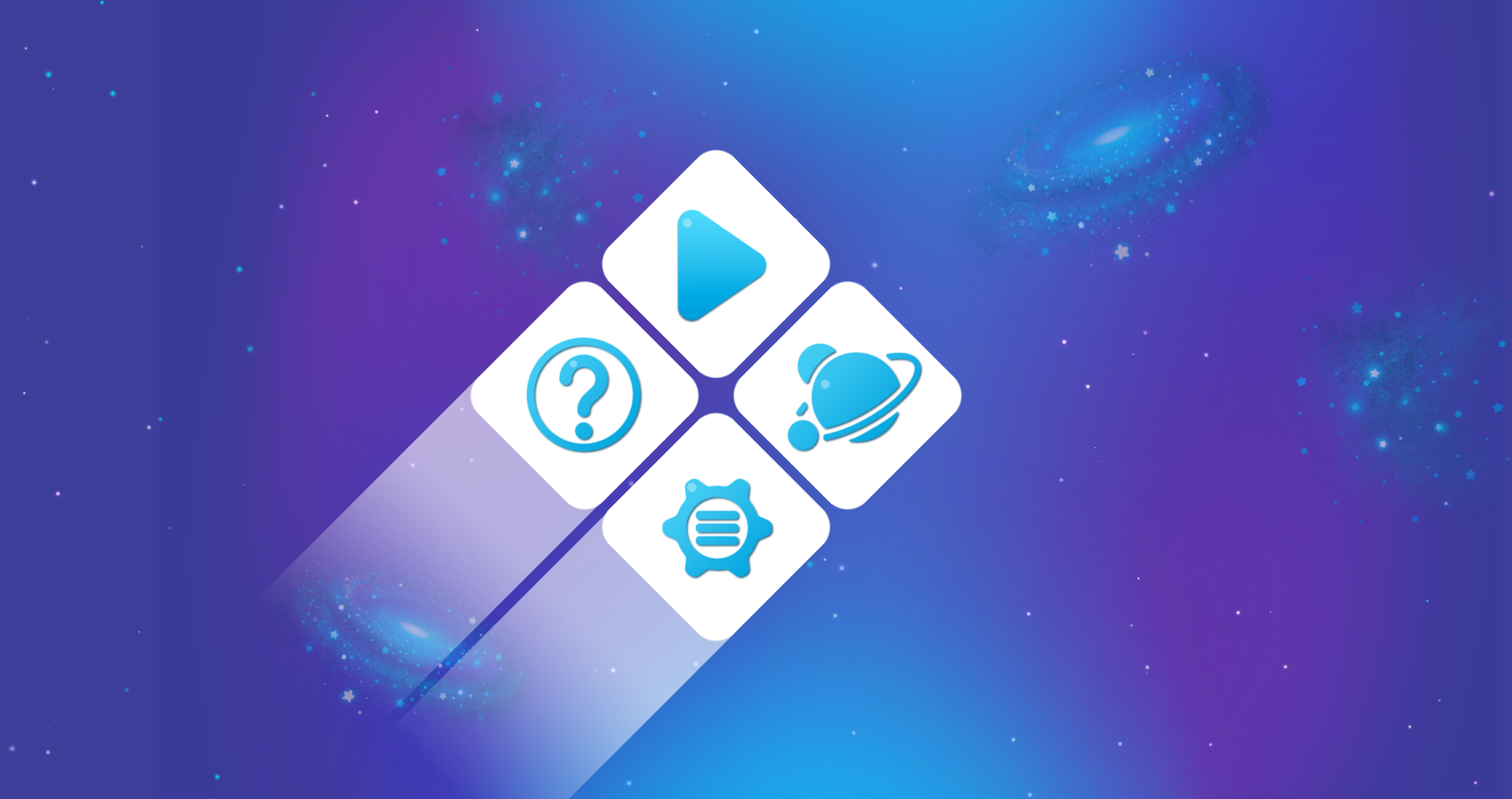 Для чего в Пиктомире используется копилка?
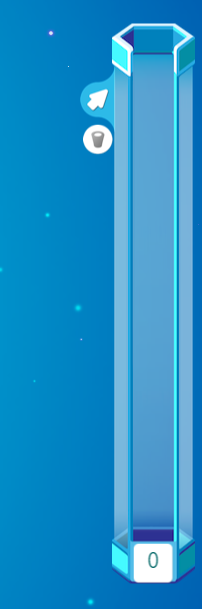